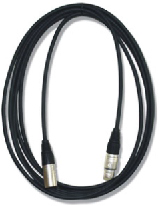 KMC010M
MIC CABLE
마이크 익스텐션 코드
용도 			: 마이크 연장 케이블
커넥터	 		: XLR(암/수)
타입 			: 2 CORE SHIELD LINE
크기(길이)	 		: 10M